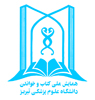 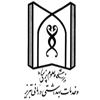 دومین  همایش ملی کتاب  و  خواندن  :رسانه   و سلامت
2nd National Conference of Book & Reading: Media & Health
عنوان مقاله
 (فونت BTitr و سايز  58)
نويسند اول، نويسنده دوم، نويسنده سوم و  چهارم . . . ( فونت BTitr سايز 40)

مشخصات نويسند اول و ايميل( فونت B Nazaninسايز 36)
مشخصات نويسند دوم و ايميل( فونت B Nazanin سايز 36)
مشخصات نويسند سوم و ايميل( فونت B Nazanin سايز 36)
مشخصات نويسند چهارم و ايميل( فونت B Nazanin سايز 36)
چکیده
یافته ها
چکیده مقاله در این قسمت نوشته شود با فونت 24  B Nazanin فارسی  Bold
یافته های مقاله در این قسمت نوشته شود با فونت 24  B Nazanin فارسی  Bold
نتیجه گیری
مقدمه
مقدمه مقاله در این قسمت نوشته شود با فونت 24  B Nazanin فارسی  Bold
نتیجه گیری مقاله در این قسمت نوشته شود با فونت 24  B Nazanin فارسی  Bold
منابع
روش بررسی
منابع مقاله در این قسمت نوشته شود با فونت 24  B Nazanin فارسی  Bold
چکیده مقاله در این قسمت نوشته شود با فونت 24  B Nazanin فارسی  Bold